SUCHO v ČR v roce 2015
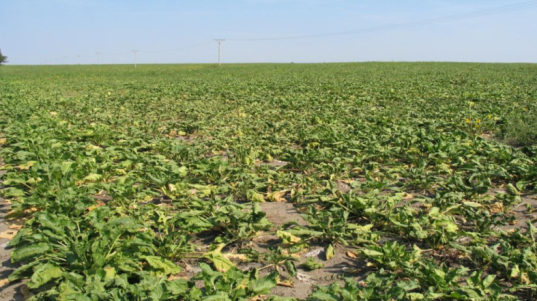 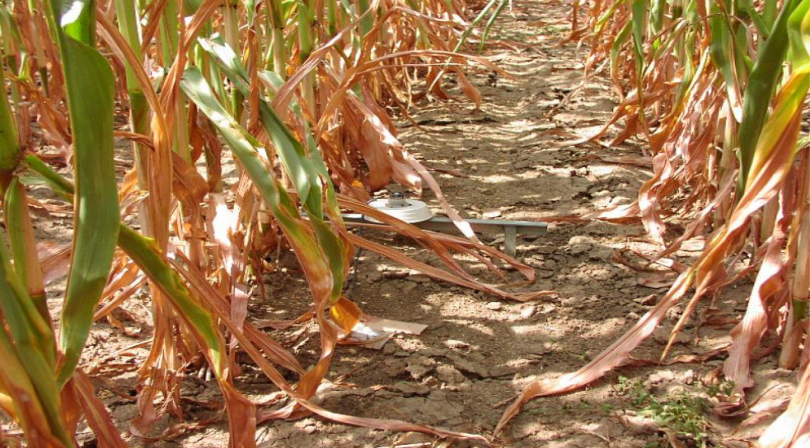 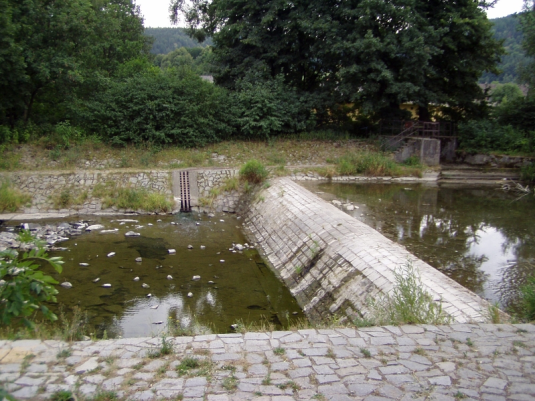 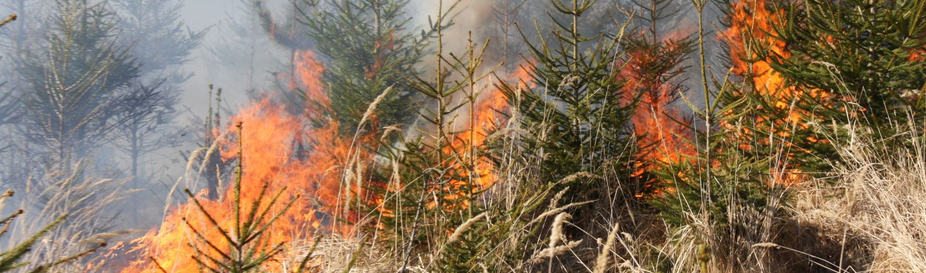 SUCHO definice
sucho je velmi neurčitý, avšak v různých oborech často užívaný pojem, znamenající v zásadě nedostatek vody v půdě, řekách, jezerech, rostlinách nebo i v atmosféře.
Jednotná kritéria pro kvantitativní vymezení neexistují s ohledem na rozmanitá hlediska:
hydrologické
agronomické
meteorologické
pedologické (půdní)
fyziologické
socioekonomické
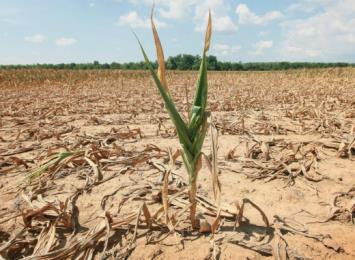 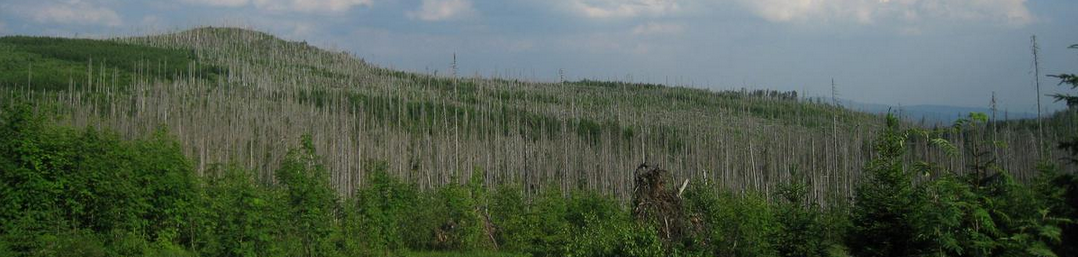 SUCHO v ČR
Ve střední Evropě se sucho vyskytuje NAHODILE jako důsledek nepravidelně se vyskytujících období podnormálních srážek, trvající několik týdnů, měsíců i roků. 

Ve vegetačním období bývá srážkový deficit doprovázen často i 
nadnormálními teplotami, 
nižší poměrnou vlhkostí vzduchu, 
zmenšenou oblačností 
větším počtem hodin slunečního
Pozn. Tyto meteorologické prvky mají pak za následek vyšší evapotranspiraci (výpar), čímž se dále zvyšuje nedostatek vody (vláhy).
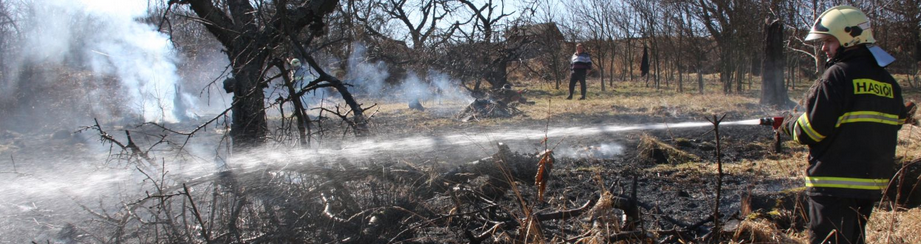 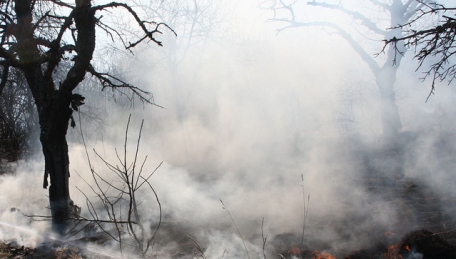 SUCHO 2015 příčiny
Srážkový deficit v roce 2015
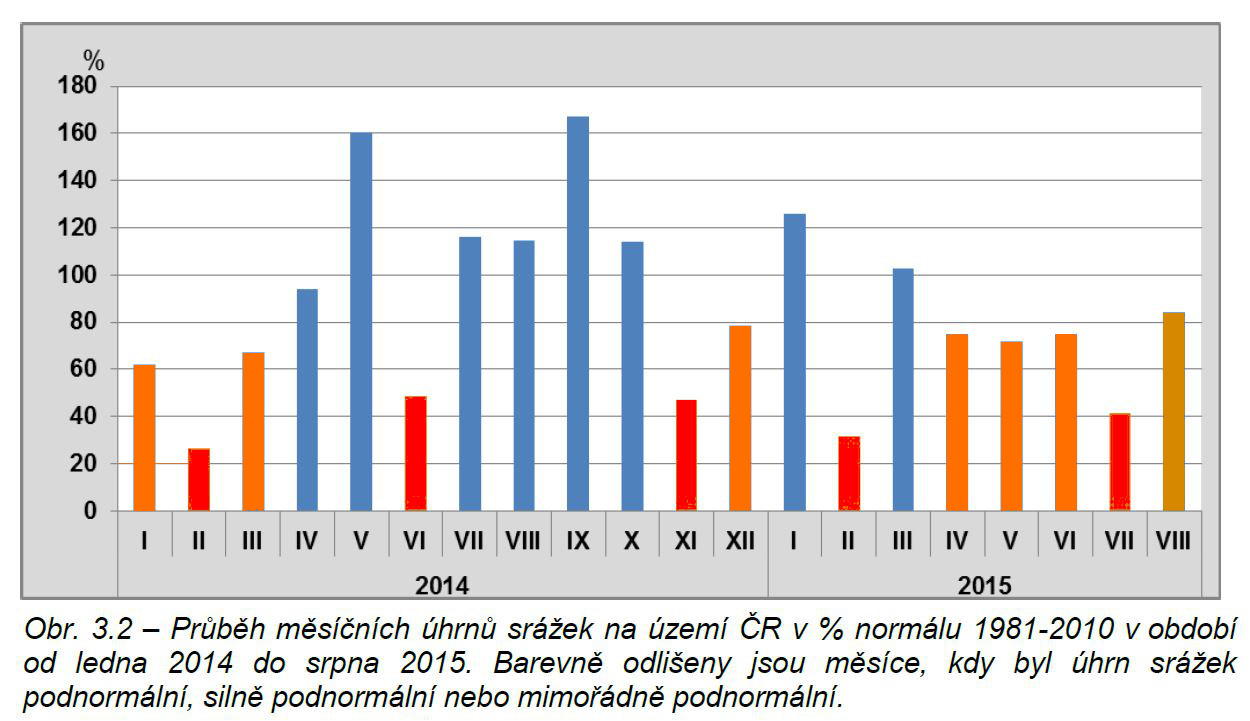  Jihočeský kraj




Deficit srážek
















SUCHO 2015 příčiny
Srážkový deficit v roce 2015
Průměrný srážkový úhrn na území ČR za letní sezonu (červen až srpen) 161 mm je pátý nejnižší srážkový úhrn pro uvedené období na území ČR od roku 1961.
Průměrné srážkové úhrny byly v západní části ČR, jinde všude výrazně podprůměrné
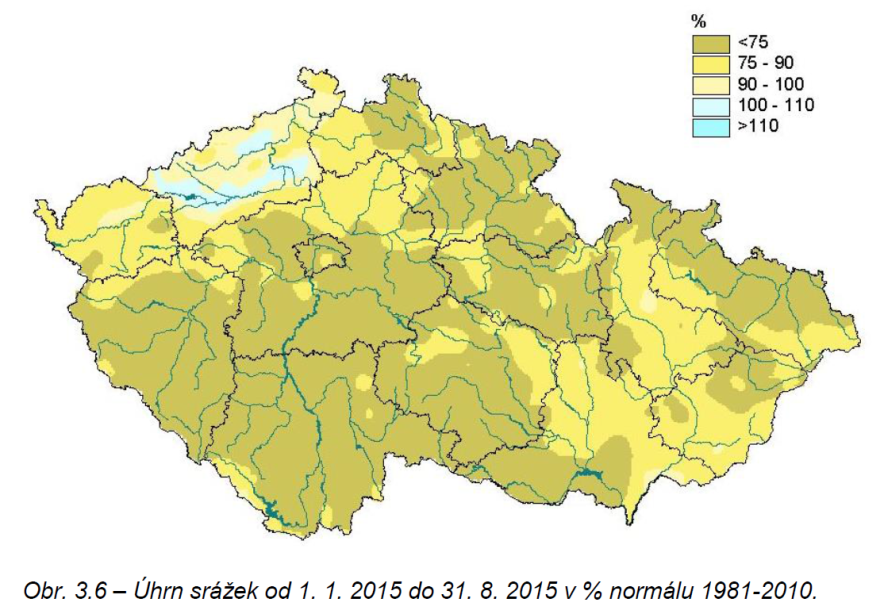 SUCHO 2015 příčiny
Extrémní teploty během letních měsíců 2015
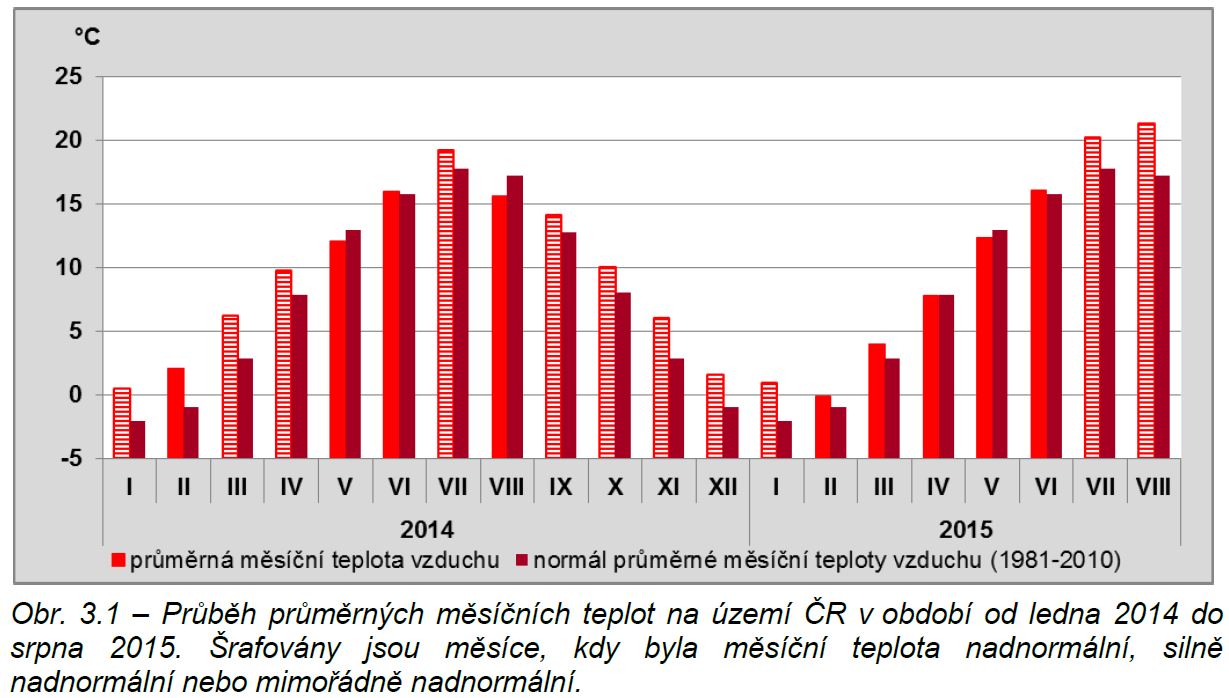 Silně a mimořádně teplotně nadnormální měsíce
SUCHO 2015 příčiny
Extrémní teploty během letních měsíců 2015
Průměrná teplota letních měsíců (červen až srpen) dosáhla pro území ČR hodnotu 19,2 °C,
jde o druhé nejteplejší léto od roku 1961, dosud nejvyšší průměrná letní teplota 19,3 °C byla zaznamenaná v roce 2003.
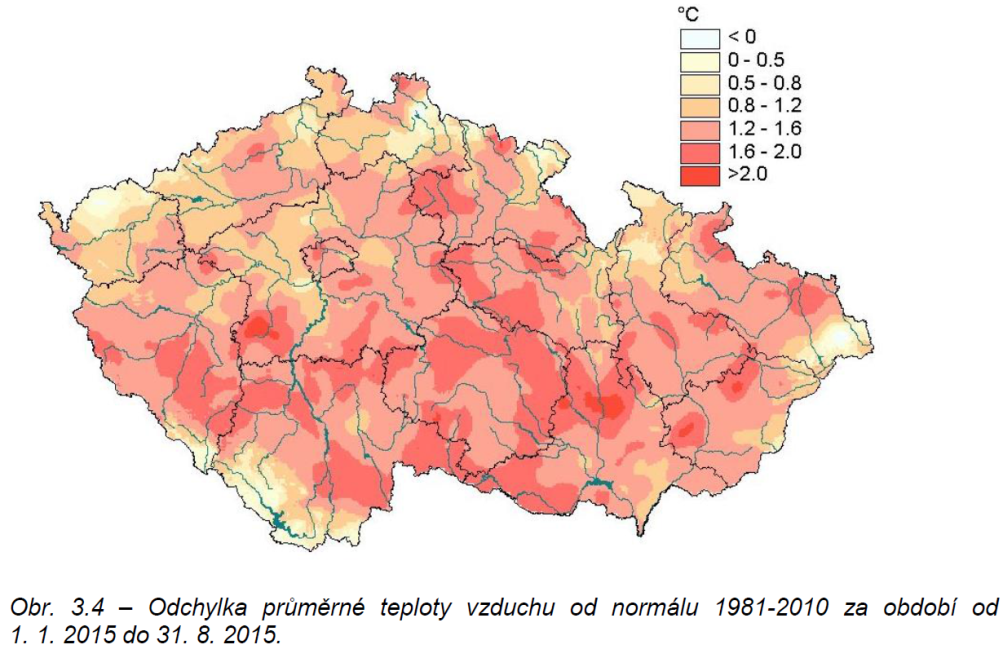 SUCHO 2015 příčiny
Extrémní teploty během letních měsíců 2015
Průměrná teplota měsíců červenec a srpen je v Českých Budějovicích rovněž nejvyšší za dobu měření.
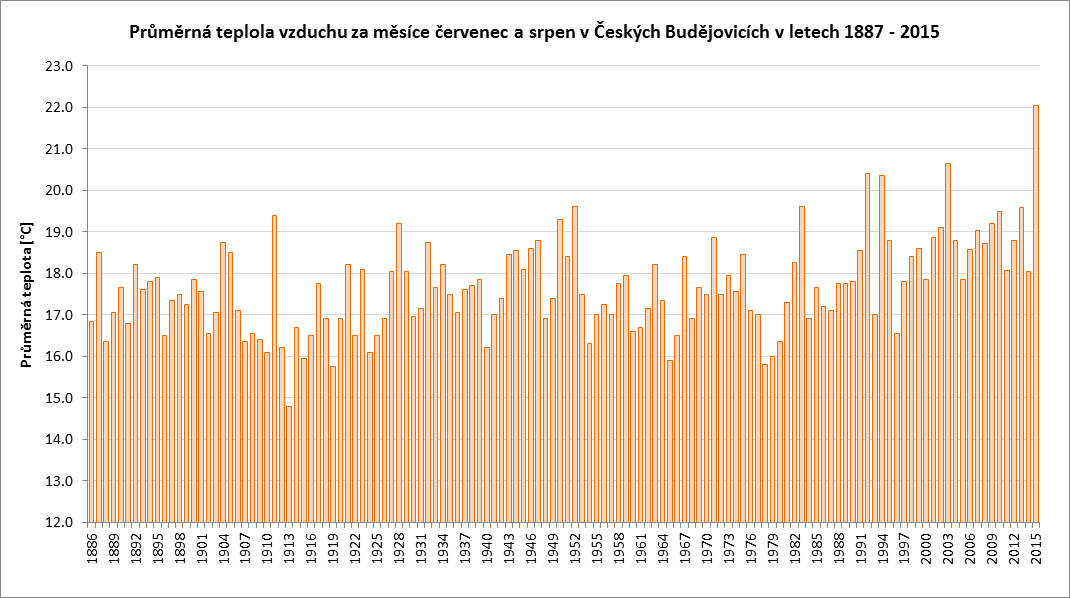 2015
1992
1952
2003
1994
1911
1950
1928
SUCHO 2015 příčiny
Extrémní teploty během letních měsíců 2015
Extremita se výrazně projevila v počtu tropických dnů tzn. dnů, kdy Tmax >= 30°C
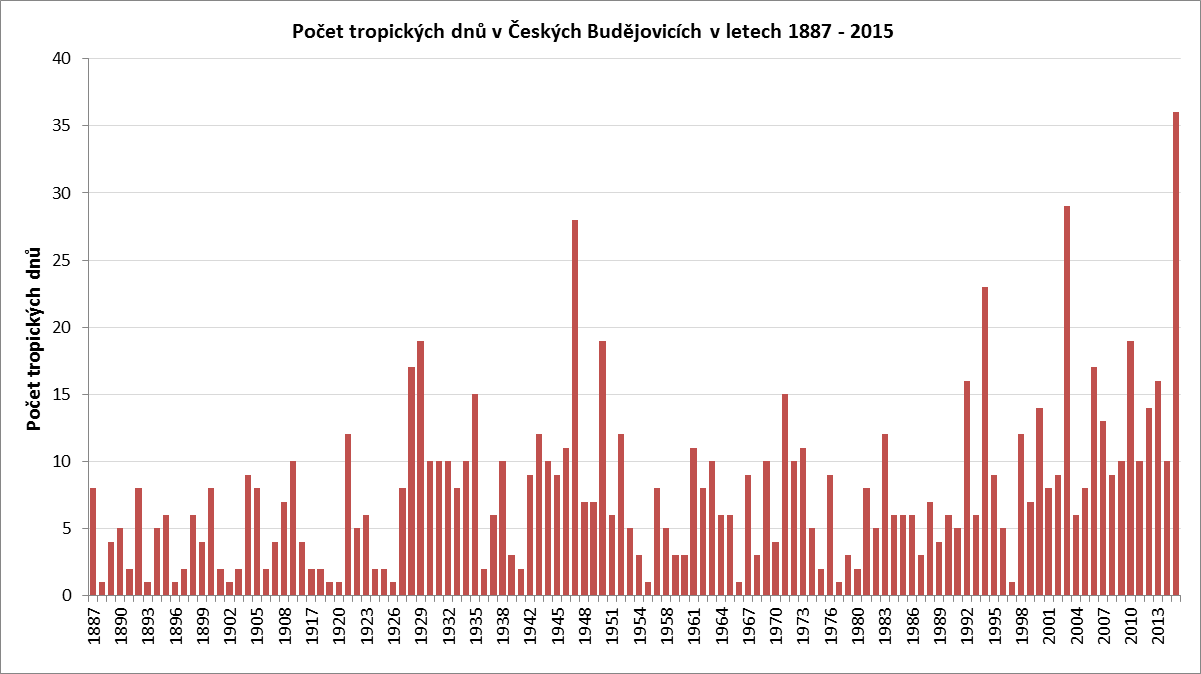 2015
2003
1947
1994
1929
1950
SUCHO 2015 příčiny
Anomálie atmosférické cirkulace nad Evropou v létě 2015
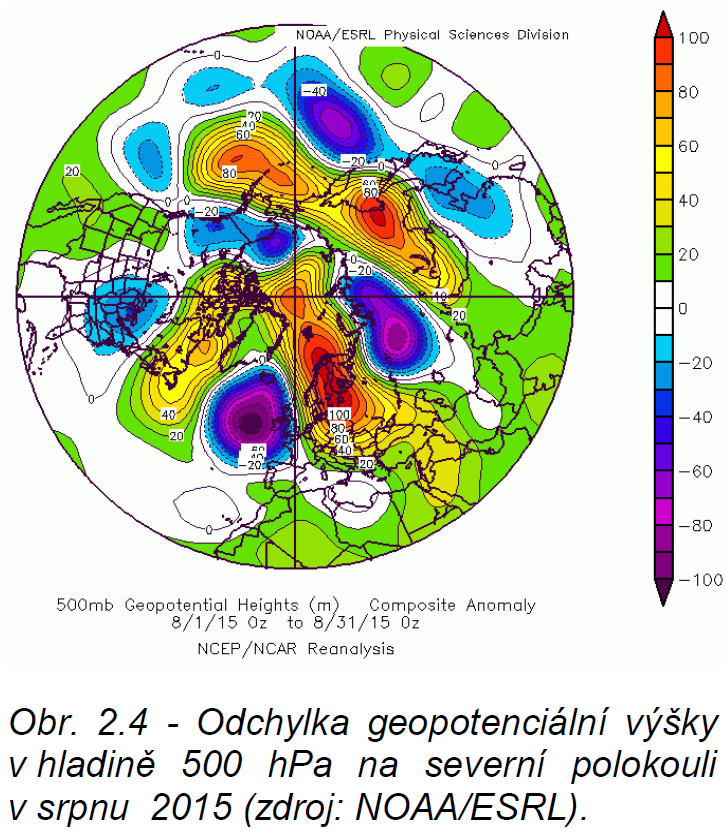 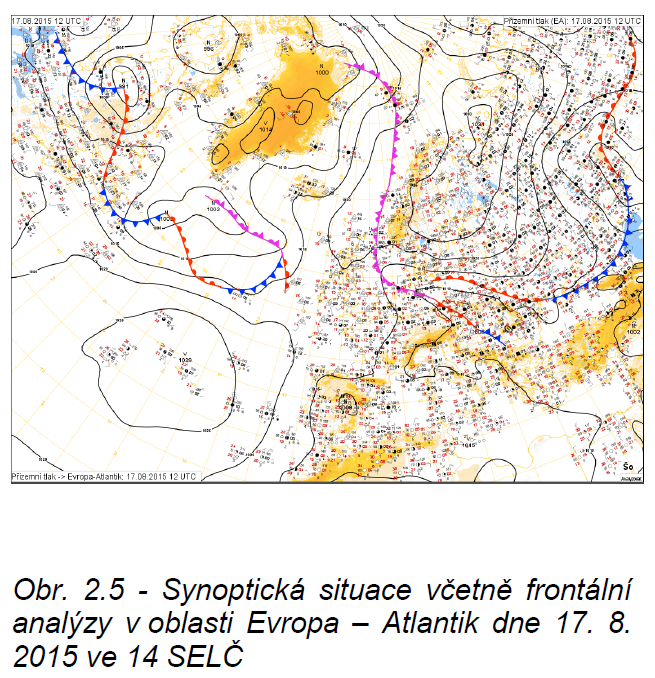 SUCHO 2015 příčiny
Extrémní sucho vzniklo kombinací deficitu srážek, a velkého výparu
Odčerpávání vody z půdy (výpar + transpirace rostlinami) zesiluje:
	nízká vlhkost vzduchu
	vysoká teplota vzduchu
	dlouhý sluneční svit
	aktivní vegetace (?)
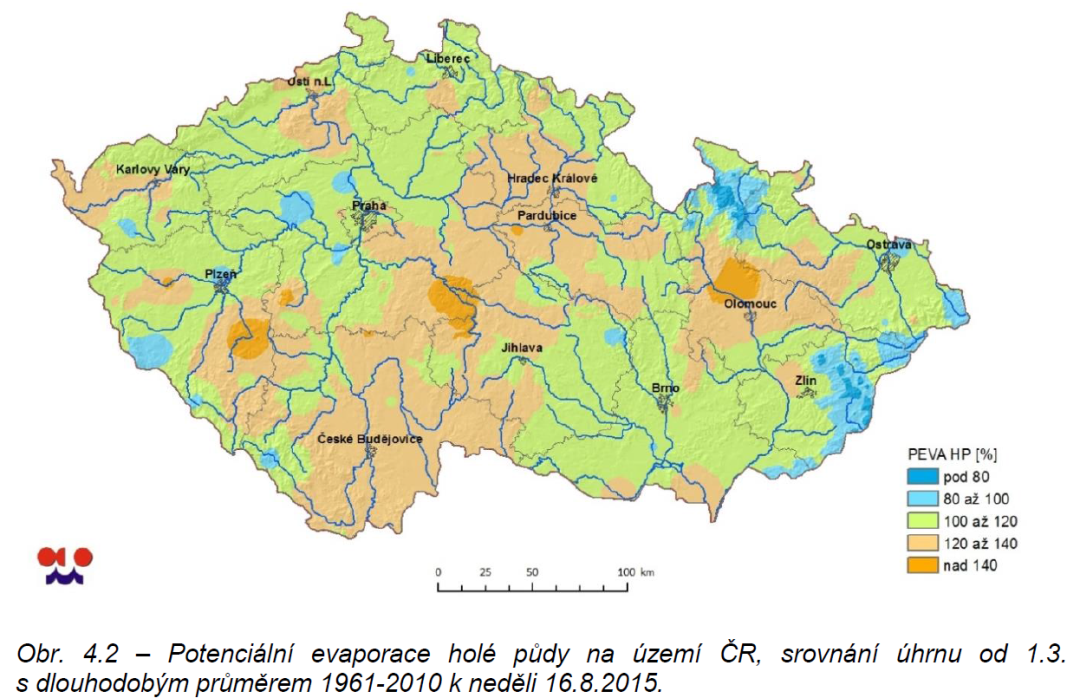 Pozn.: potenciální evaporace představuje výpar z dokonale nasycené půdy při daných atmosférických podmínkách
SUCHO 2015 příčiny
Extrémní sucho vzniklo kombinací deficitu srážek, a velkého výparu
Odčerpávání vody z půdy (výpar + transpirace rostlinami) zesiluje:
	nízká vlhkost vzduchu
	vysoká teplota vzduchu
	dlouhý sluneční svit
	aktivní vegetace (?)
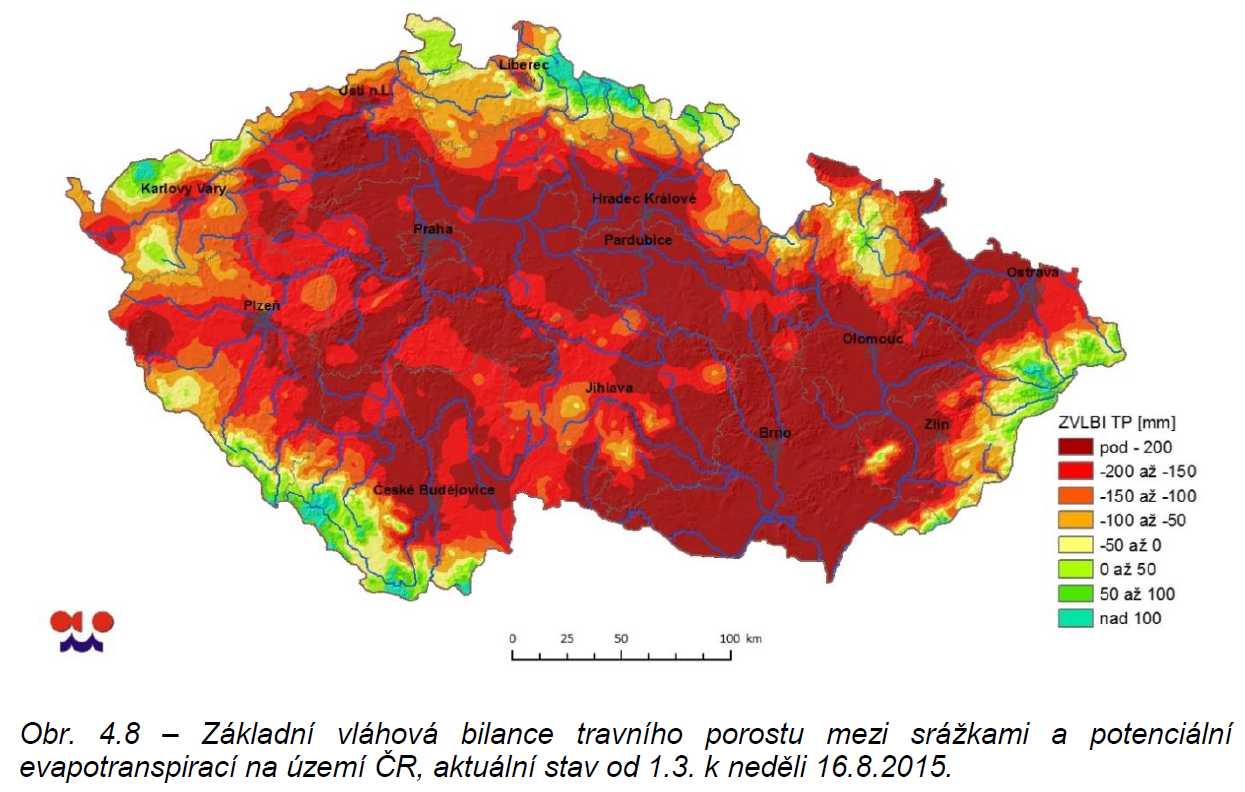 Pozn.: V kombinaci s nadprůměrným výparem vzniká na travním porostu sezónní vláhový deficit více jak 200 mm !!!
SUCHO 2015 následky
Sucho se projevilo v různých částech přírodních i socio-ekonomických sfér.
1) Sucho v půdě.
2) Sucho v podzemních vodách, na řekách a v nádržích.
3) Sucho v hospodářství.
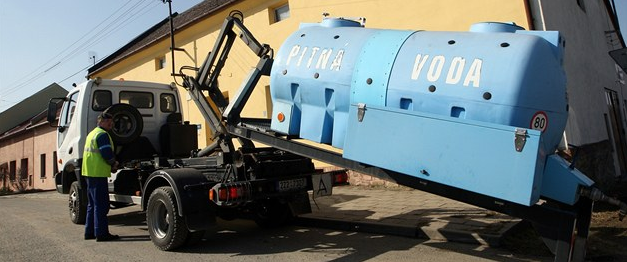 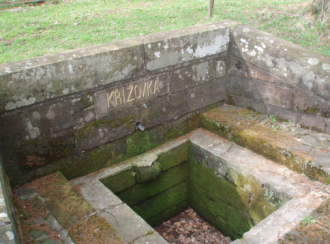 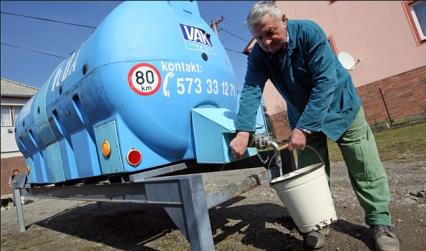 SUCHO 2015 následky
1) Sucho v půdě.
Nejdříve nastává nedostatek vody ve svrchní vrstvě půdy, která je nejvíce vystaveny výparu a transpiraci rostlin. Zároveň ale tato vrstvy půdy se rychleji plní vodou u při relativně menším množství srážek.

Sucho v půdě je největším zdrojem škod, protože snižuje zemědělské výnosy.

Obsah vody ve spodních vrstvách půdy a podloží má větší setrvačnost z pohledu nástupu a ukončení vláhového deficitu.
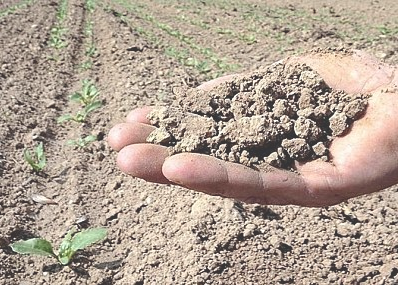 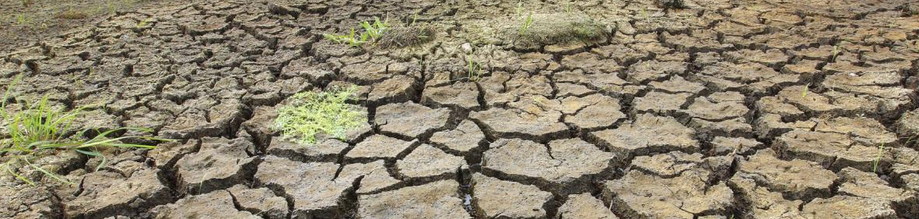 SUCHO 2015 následky
1) Sucho v půdě.
V důsledku suchého podzimu a zimy 2014/2015 výrazně klesal vlhkost půdy především v nejhlubší sledované vrstvě.
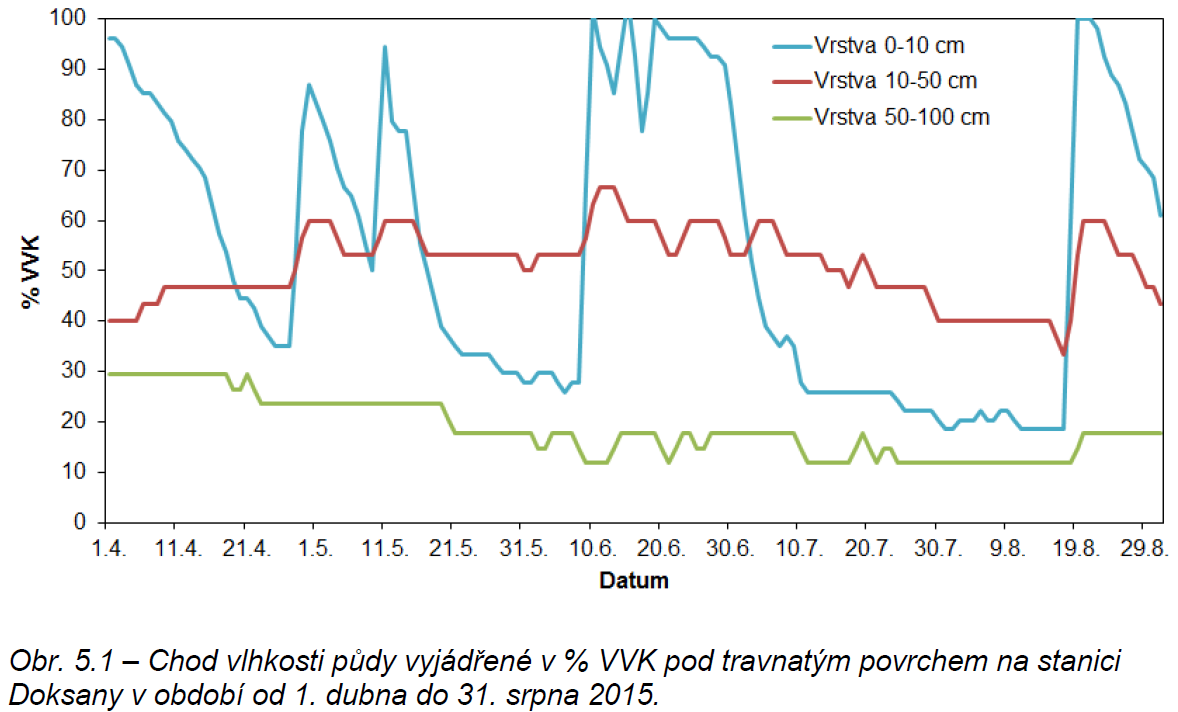 SUCHO 2015 následky
1) Sucho v půdě.
V důsledku suchého podzimu a zimy 2014/2015 výrazně klesal vlhkost půdy především v nejhlubší sledované vrstvě.
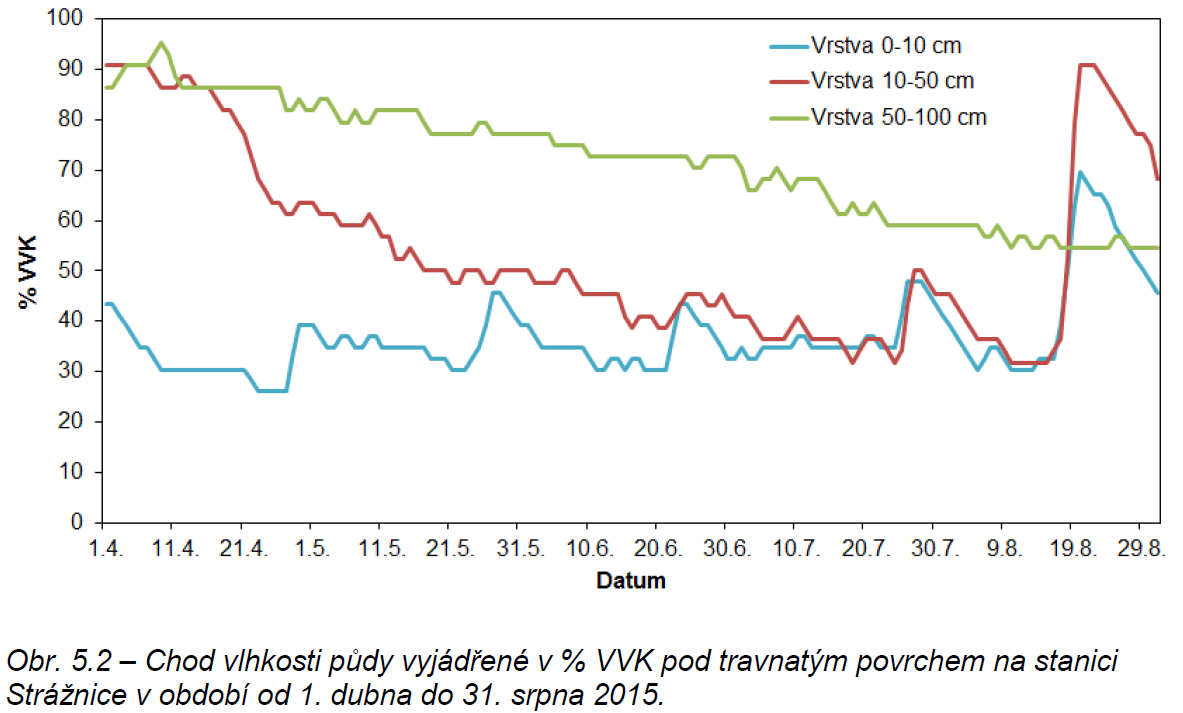 SUCHO 2015 následky
1) Sucho v půdě.
Srážky v září a říjnu doplnil deficit pouze v horní vrstvě půdy. 

Střední a spodní půdní horizonty jsou aktuálně stál extrémně suché. Tyto prostory se plní obvykle v období mimo vegetační sezónu, kdy je minimální výpar odčerpávání vody vegetací. Proto je důležité, aby po tomto extrémní létu přišly srážkově bohatá a teplotně příznivé měsíce.
SUCHO 2015 následky
2) Sucho v podzemních vodách, na řekách a v nádržích.
Na suchu v řekách a v podzemních vodách se více než v případě půdy projevil deficit srážek, který se vleče už od listopadu 2014.
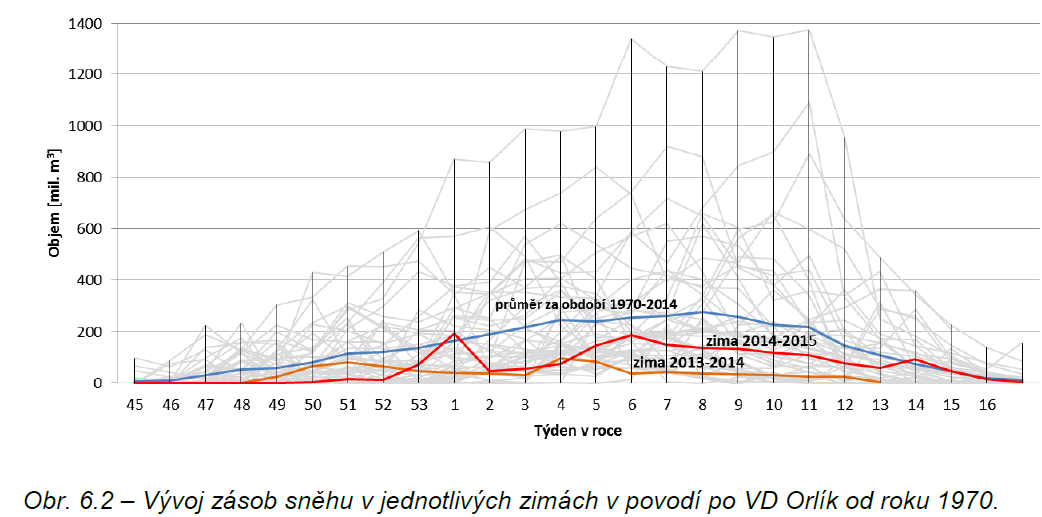 SUCHO 2015 následky
2) Sucho v podzemních vodách, na řekách a v nádržích.
Kritériem pro hydrologické sucho na řekách je 355 denní průtok. Pod tuto limitu se dostal průtok prakticky na všech sledovaných tocích.
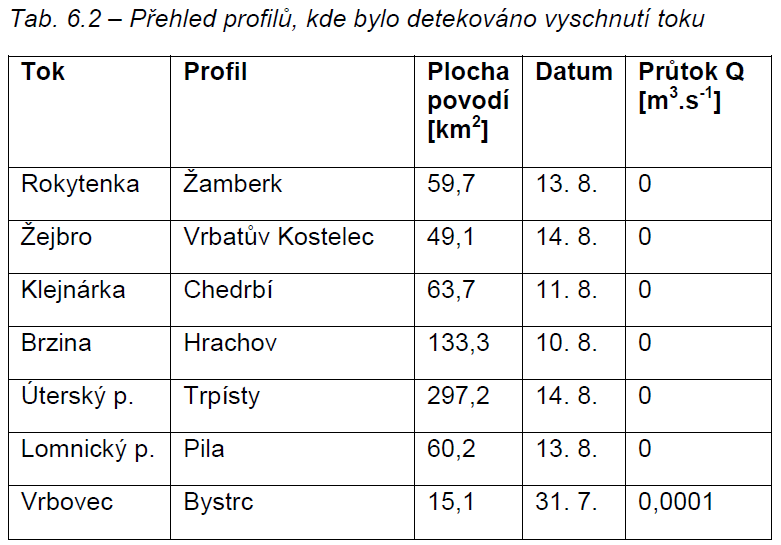 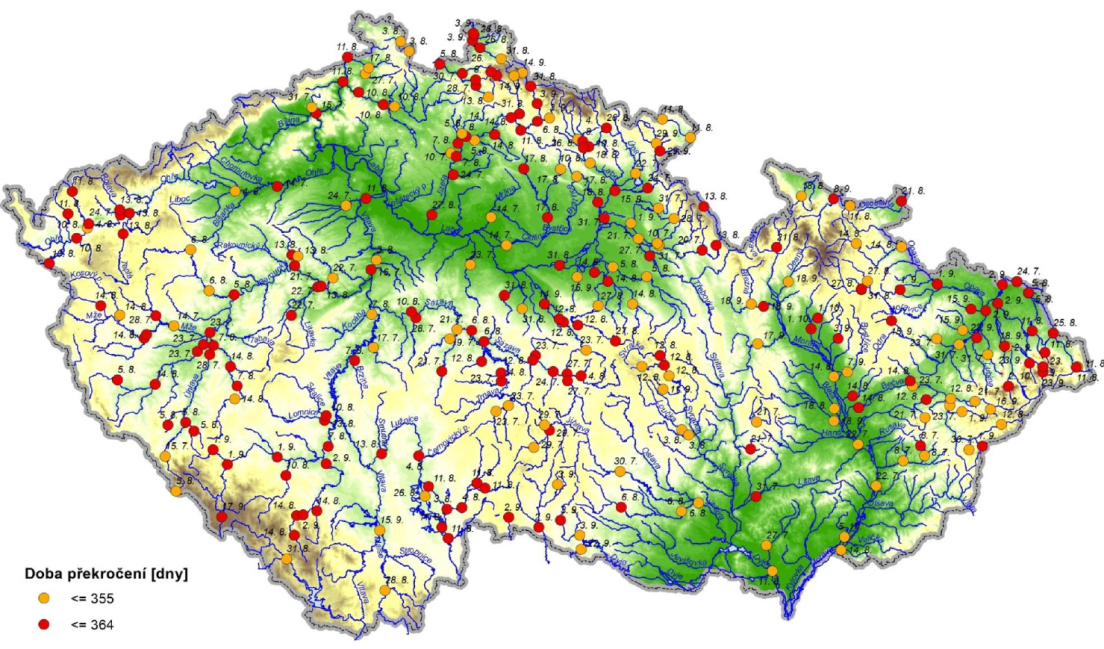 Přehled vodoměrných profilů ve kterých byl změřen průtok 355denní a menší
SUCHO 2015 následky
2) Sucho v podzemních vodách, na řekách a v nádržích.
Sucho na tocích se projevuje s mírným zpožděním nebo souběžně po suchu v půdě. Extrémních hodnot začne dosahovat, když vlivem sucha klesne i „základní odtok.“
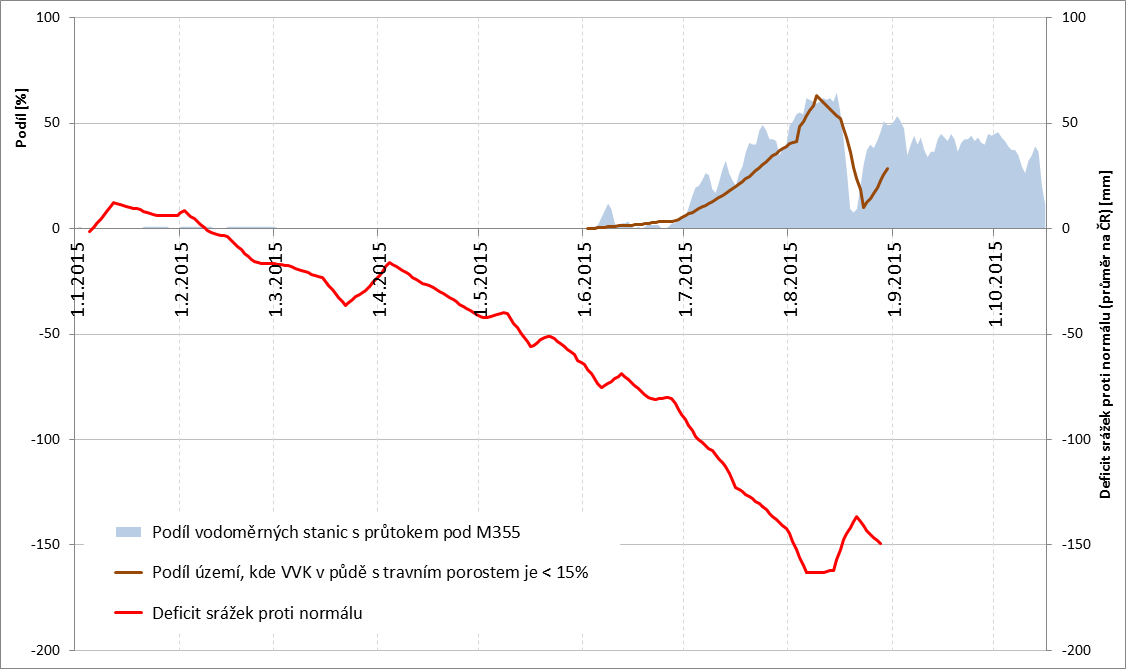 Pozn.: VVK = modelovaná využitelná vodní kapacita půdy s travním porostu v hloubce 0 – 100 cm
SUCHO 2015 následky
2) Sucho v podzemních vodách, na řekách a v nádržích.
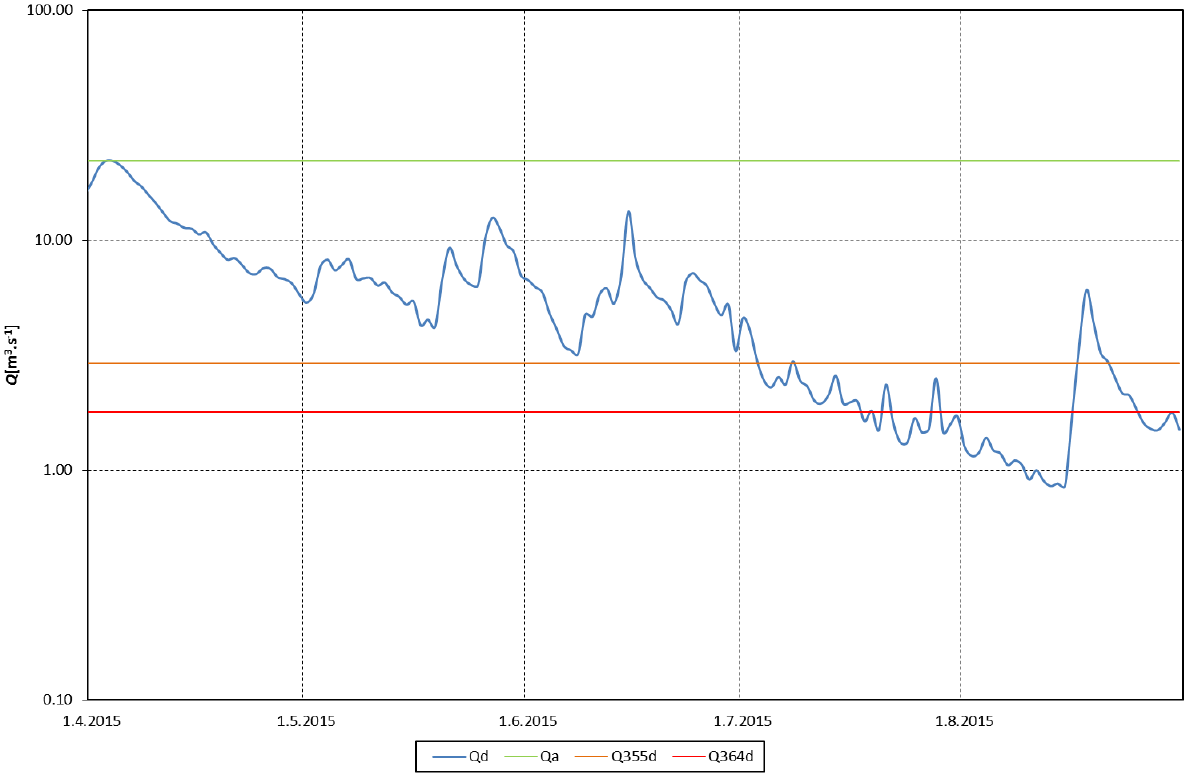 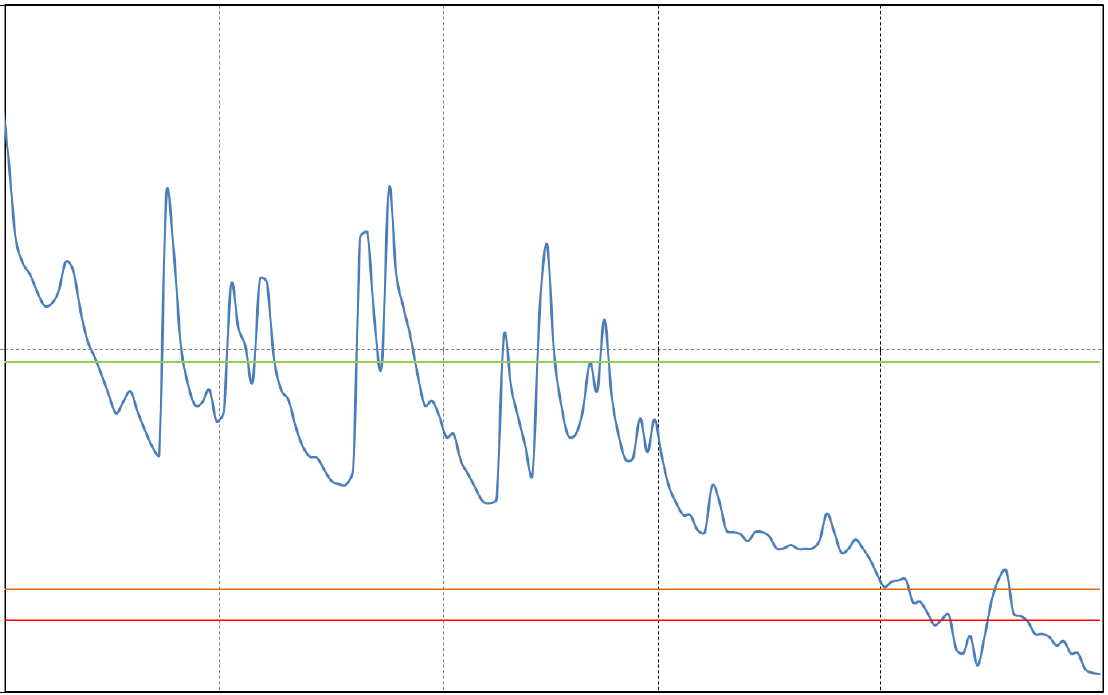 Lužnice v Bechyni
Blanice v Blanickém Mlýně
SUCHO 2015 následky
2) Sucho v podzemních vodách, na řekách a v nádržích.
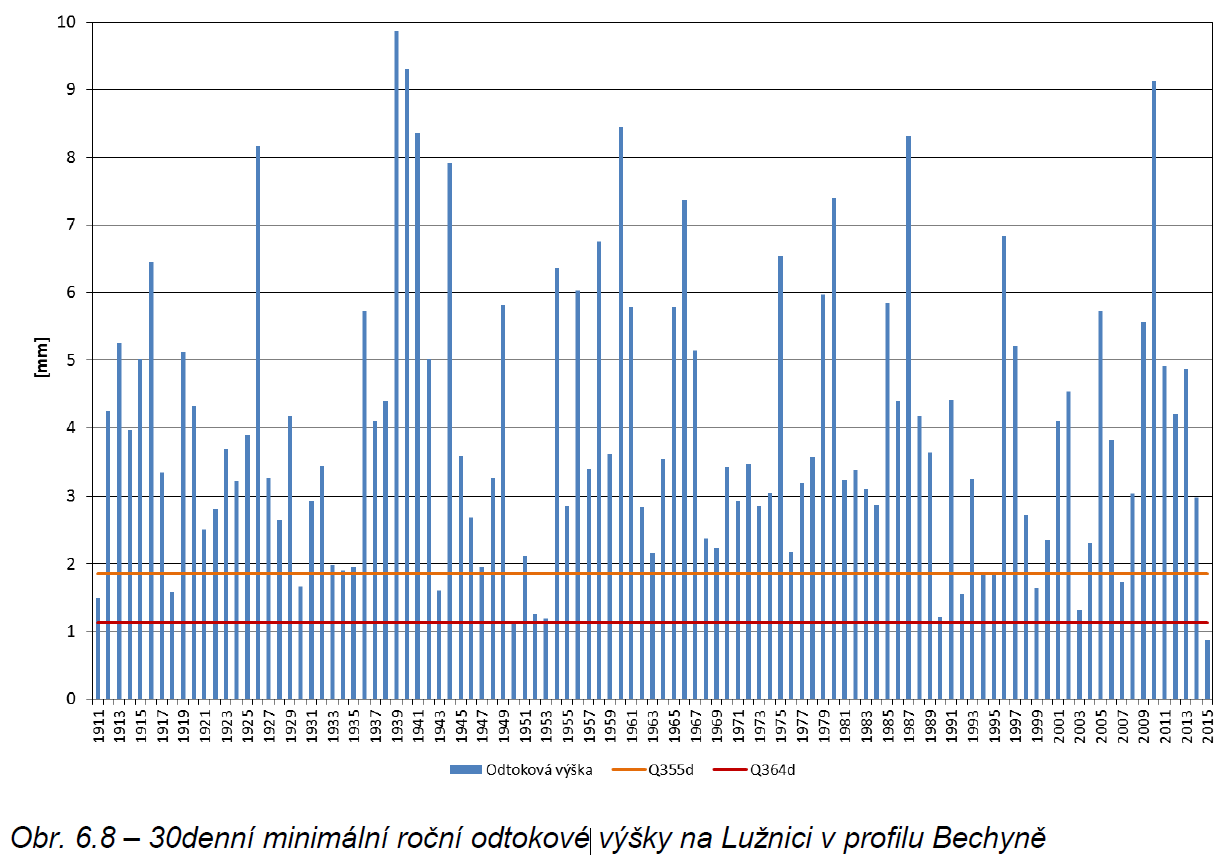 1953
1952
2003
1990
1950
2015
SUCHO 2015 následky
2) Sucho v podzemních vodách, na řekách a v nádržích.
Ovlivněno výstavbou Vltavské kaskády
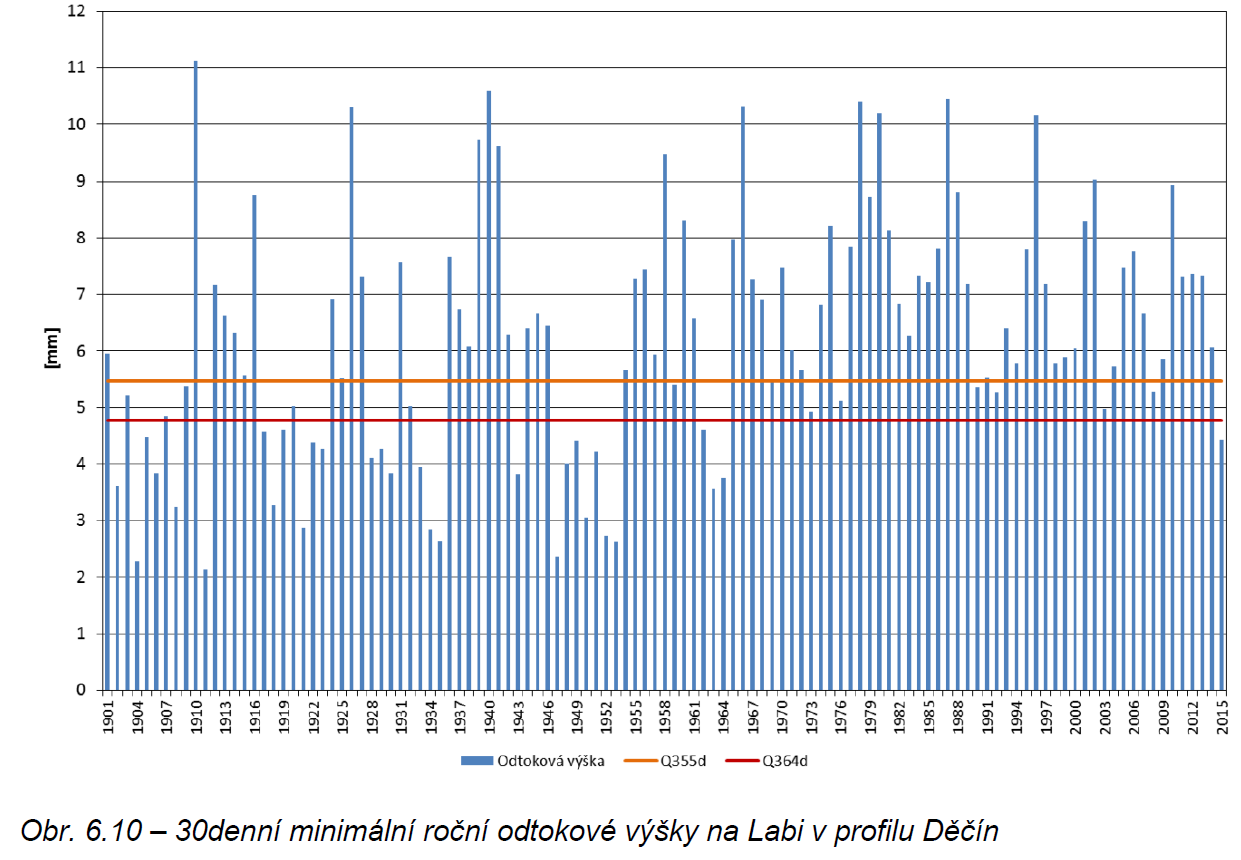 2015
1953
1935
1904
1947
1911
SUCHO 2015 následky
2) Sucho v podzemních vodách, na řekách a v nádržích.
V důsledku nadlepšování průtoků vypouštěním vodních nádrží došlo k zaklesnutí hladin a k omezení funkcí těchto vodních děl.
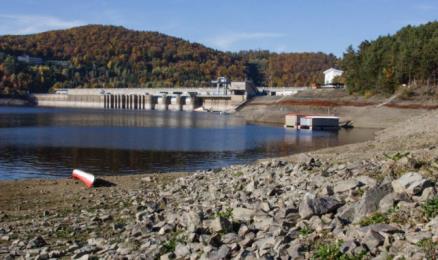 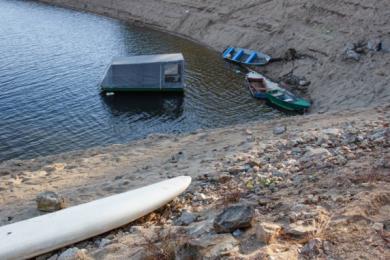 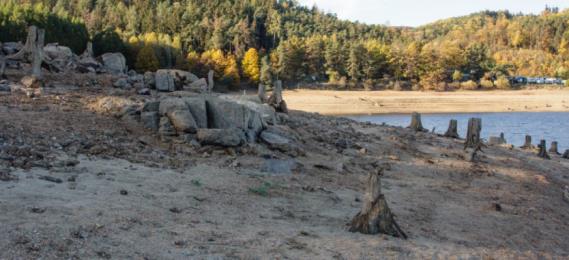 SUCHO 2015 následky
2) Sucho v podzemních vodách, na řekách a v nádržích.
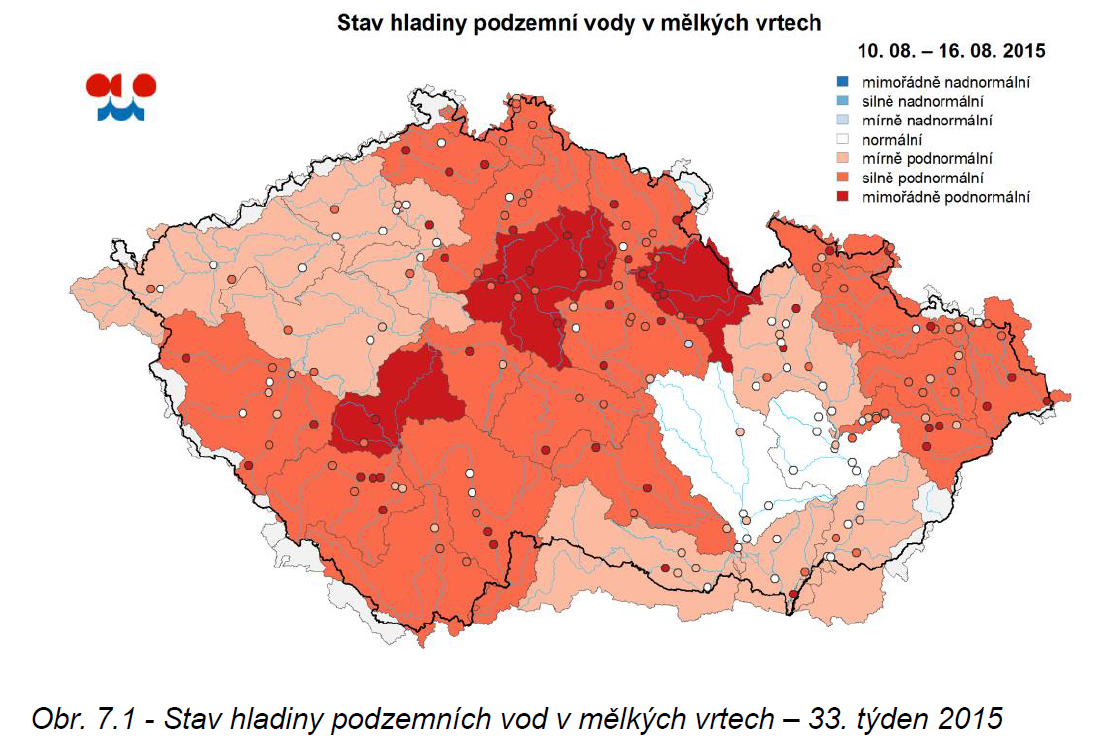 SUCHO 2015 následky
2) Sucho v podzemních vodách, na řekách a v nádržích.
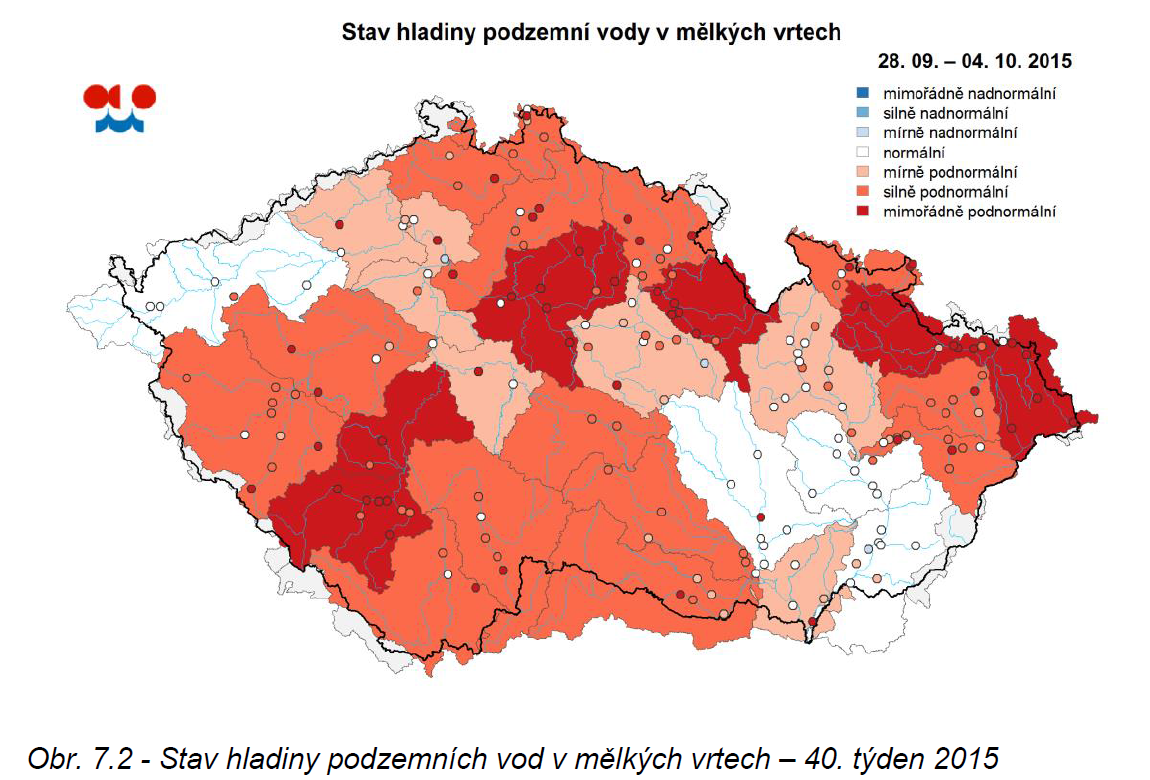 SUCHO 2015 následky
2) Sucho v podzemních vodách, na řekách a v nádržích.
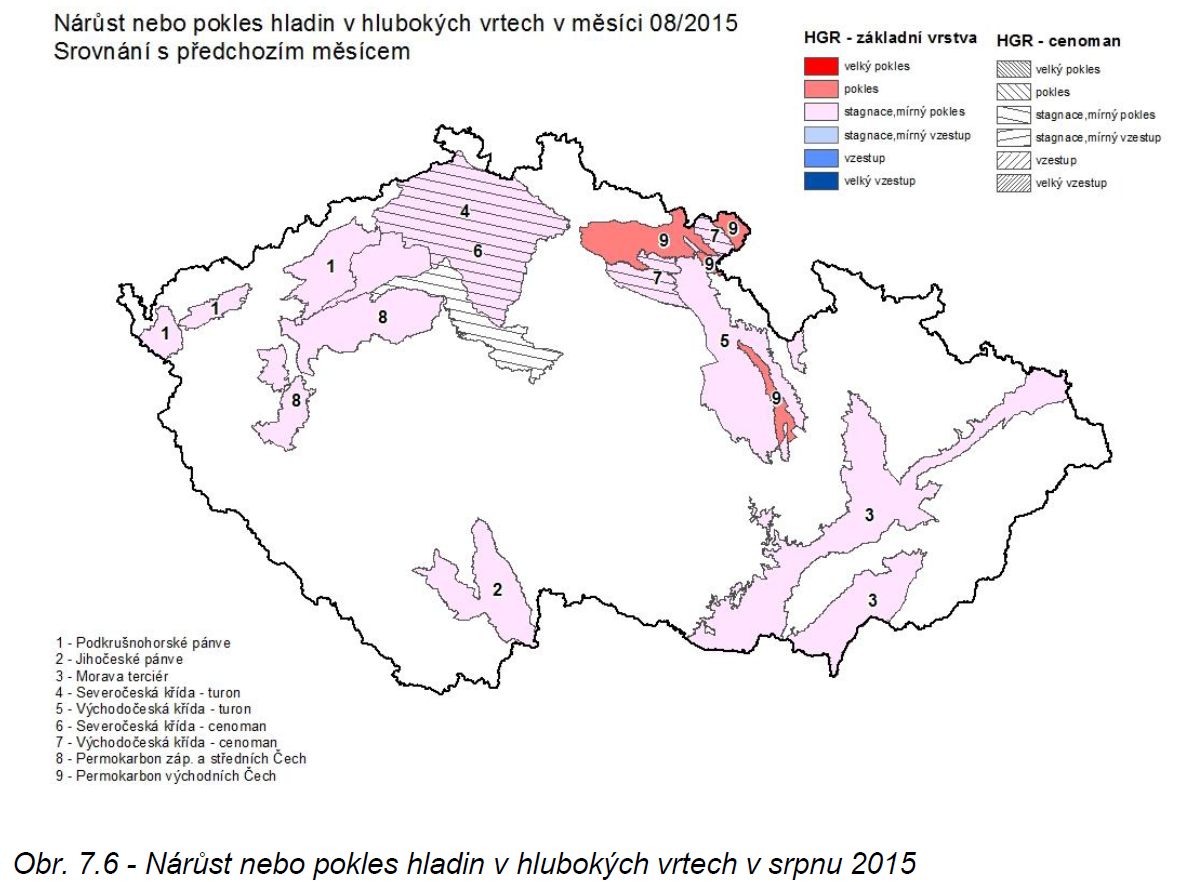 SUCHO 2015 následky
3) Sucho v hospodářství.
Zdroje a spotřeba vody v ČR
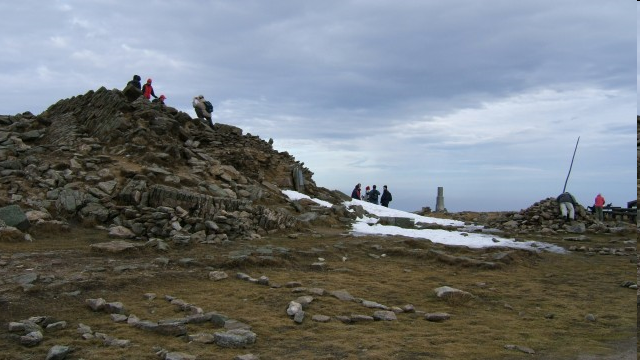 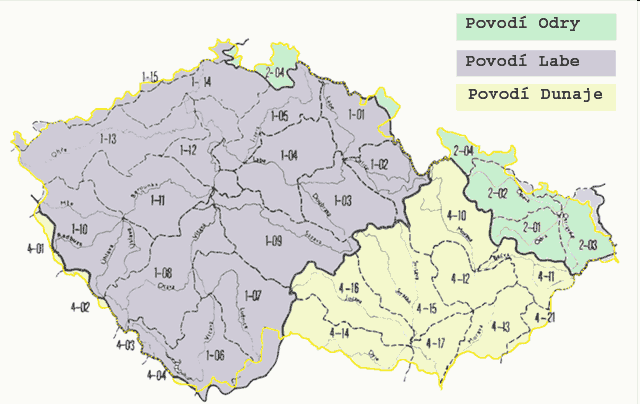 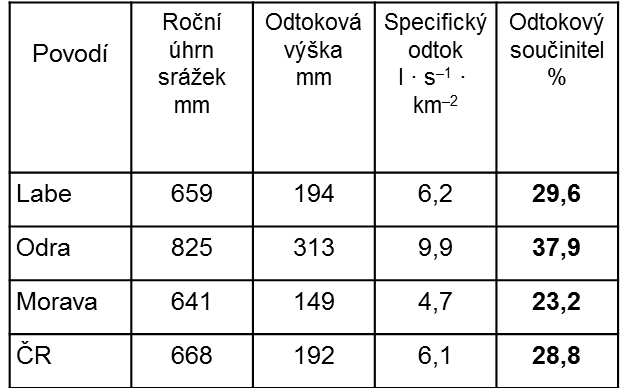 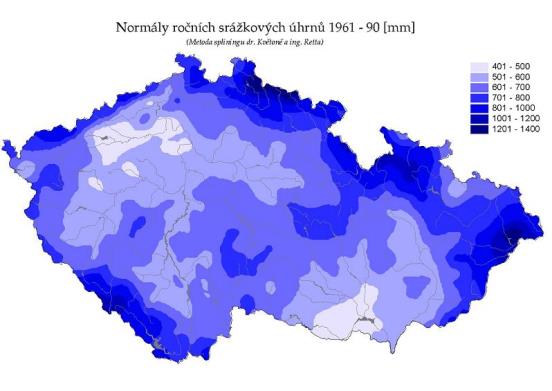 SUCHO 2015 následky
3) Sucho v hospodářství.
Zdroje a spotřeba vody v ČR
Zásoby vody v ČR seřazené po velikosti objemu podle objemu:
 Podzemní voda
 Umělé nádrže
 Řeky
 Přirozená jezera
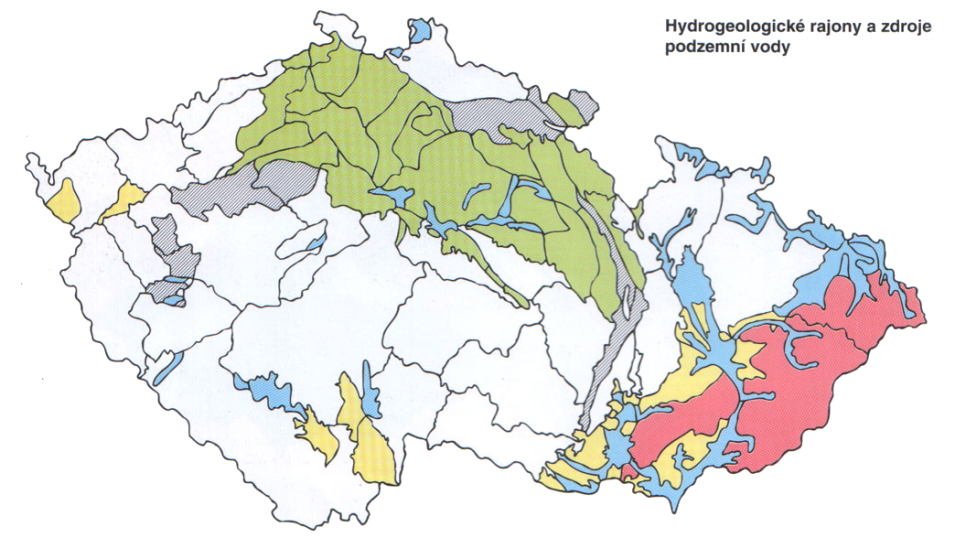 SUCHO 2015 následky
3) Sucho v hospodářství.
Zdroje a spotřeba vody v ČR
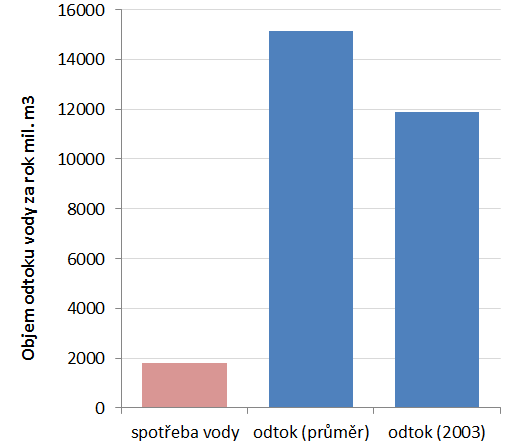 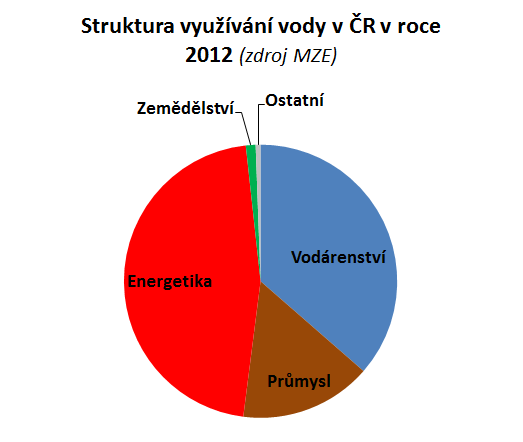 G: Struktura spotřeby vody podle odvětví v roce 2012
G: Objem celkového průměrného odtoku v ČR v porovnání se spotřebou vody
SUCHO 2015 následky
3) Sucho v hospodářství.
Sucho zasahuje široké spektrum lidských aktivit a proto jsou celkové škody obtížně vyčíslitelné.
Zemědělství 
Lesnictví 
Průmysl
Energetika
Vodárenství
Požáry
Turistika
SUCHO 2015 následky
3) Sucho v hospodářství.
Zemědělství
Protože v době nejdůležitější vegetační fázi květen a červen nebyl deficit srážek tak výrazný jako ve vrcholném létě , nebyly škody na zemědělské produkci extrémní.
Nižší výnosy, horší kvalita – neplatí pro všechny plodiny (např. ne pro víno)
Podle Agrární komory (11.10.2015) budou škody na zemědělství způsobené suchem 1,3 – 1,5 mld. Kč
“U nás slunce na hlad nesvítí,″
zní jedna výstižná rolnická sentence. Je lapidárním shrnutím dlouhodobých zkušeností našich zemědělců. V suchých letech se totiž u nás sice urodilo vždy méně, takže třebas nastávala “drahota a nouze″, ale největší neúrody a z nich vyplývající ty nejstrastiplnější životní situace byly z agrometeorologických příčin vždy následkem vysoce nadnormálního vývoje srážkové činnosti (viz Vesmír 74, 617, 1988/11). Tak tomu bylo např. v letech 1002, 1017 a 1018, 1042 a 1043, 1059 a 1060, 1068, 1078, 1118, 1141 až 1144, 1150 a 1151, 1195 až 1198, 1208 a 1209, 1230, 1250, 1254 a 1255, 1264 a 1265, 1270, 1280 a 1281, 1310, 1316 a 1317, 1330 a 1331, 1342 až 1344, 1360, 1370, 1401, 1445 a 1446, 1480 a 1481, 1493 a 1494, 1501 a 1502, 1515, 1543, 1563, 1587, 1598, 1601 a 1602, 1614, 1628 a 1629, 1649 a 1650, 1675, 1692 až 1695, 1704 a 1705, 1714, 1716, 1730, 1736 a 1737, 1763, 1770 až 1772 ...
Publikováno: Vesmír 75, 455, 1996/8
SUCHO 2015 následky
3) Sucho v hospodářství.
Lesnictví
Sucho v horní vrstvě půdy a přemíra slunečního svitu poškodily hlavně výsadby nových stromků. Sucho ve středních a spodních půdních horizontech vedlo k oslabení nebo uschnutí vzrostlých stromů.
Podle odhadů Lesů ČR zničilo sucho 20 až 30 % výsadby stromů (jiné roky je to do 15%) škody jsou řádově ve stovkách miliónů.
V důsledku sucha uschly některé stromy a výrazně narostlo množství stromů napadených kůrovcem.
SUCHO 2015 následky
3) Sucho v hospodářství.
Průmysl a energetika
Hlavní ztráty plynou z nevyrobené elektrické energie na vodních elektrárnách.
MVE vyrobily často jen zlomek obvyklého množství – nutnost zachování sanačního průtoku.
SUCHO 2015 škody
Vodárenství
Zásoby vody ve vodárenských nádržích jsou plánované na řádově roky proto jedno suché léto dodávky vody nemůže ohrozit. Obdobím sucha může utrpět hlavně kvalita vody. Obyvatelé napojení na velké vodovodní řády neměli problémy s dodávkou vody.
Výpadky dodávek pouze u  jednotlivců nebo lokálně omezených a samostatných veřejných vodovodů, které mají vlastní zdroje.
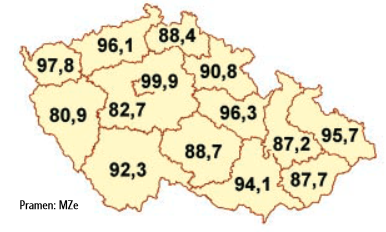 Podíl obyvatel napojených na vodovodní řád v roce 2014
SUCHO 2015 následky
3) Sucho v hospodářství.
Požáry
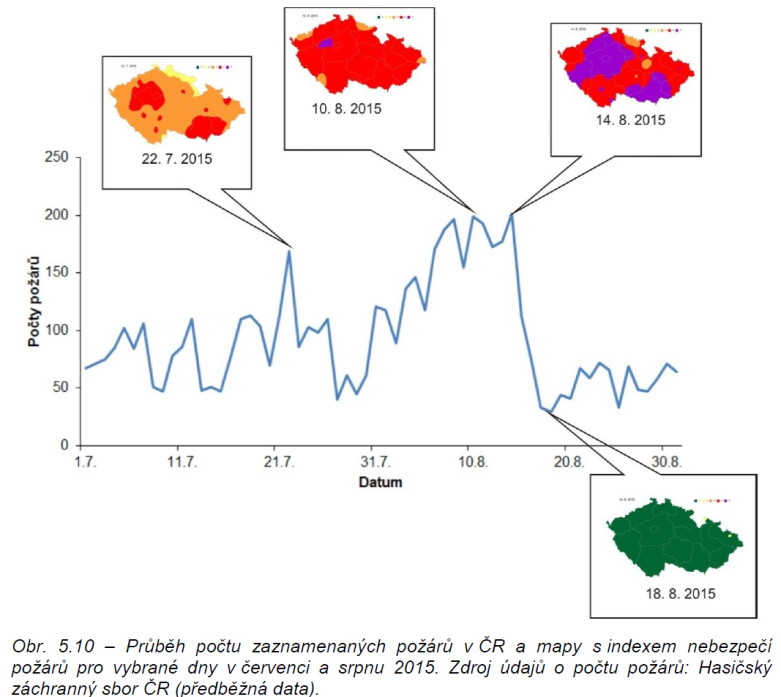 Lesy ČR evidovaly za červenec a srpen až dvojnásobný počet požárů se škodou 6 milionů Kč.
SUCHO 2015 následky
3) Sucho v hospodářství.
Turistika - vodáctví
Jedinou trvale sjízdnou řekou zůstala Vltava.

Obrat ekonomiky spojené s vodáctvím se odhaduje ročně na 1,3 mld. Kč.
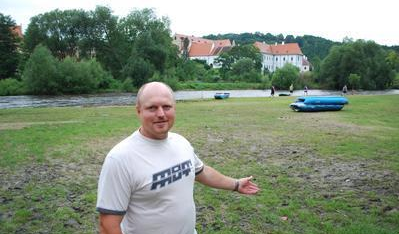 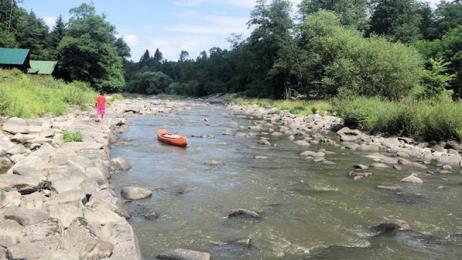 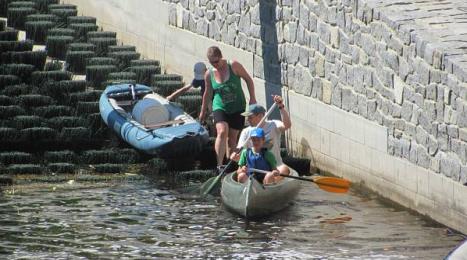 SUCHO 2015
Děkuji za pozornost !